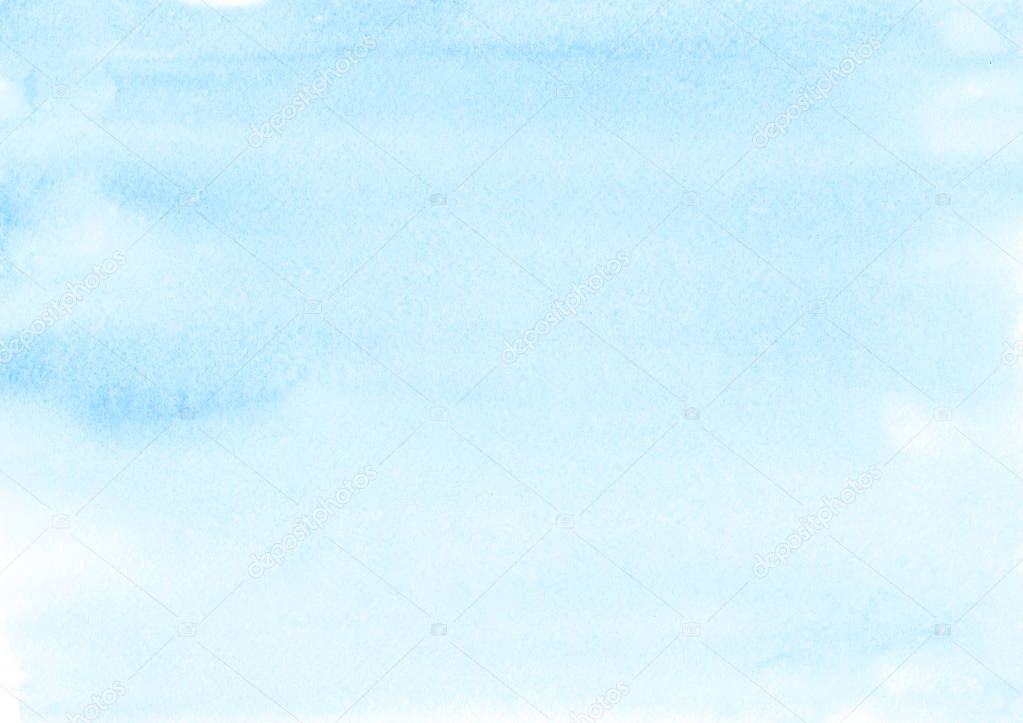 Matthäus 13  Verse 45-46:     Die kostbare Perle suchen
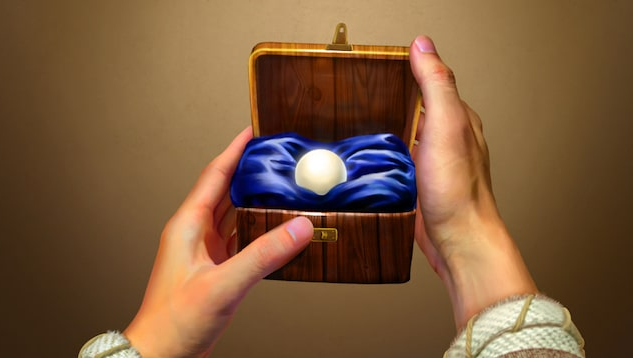 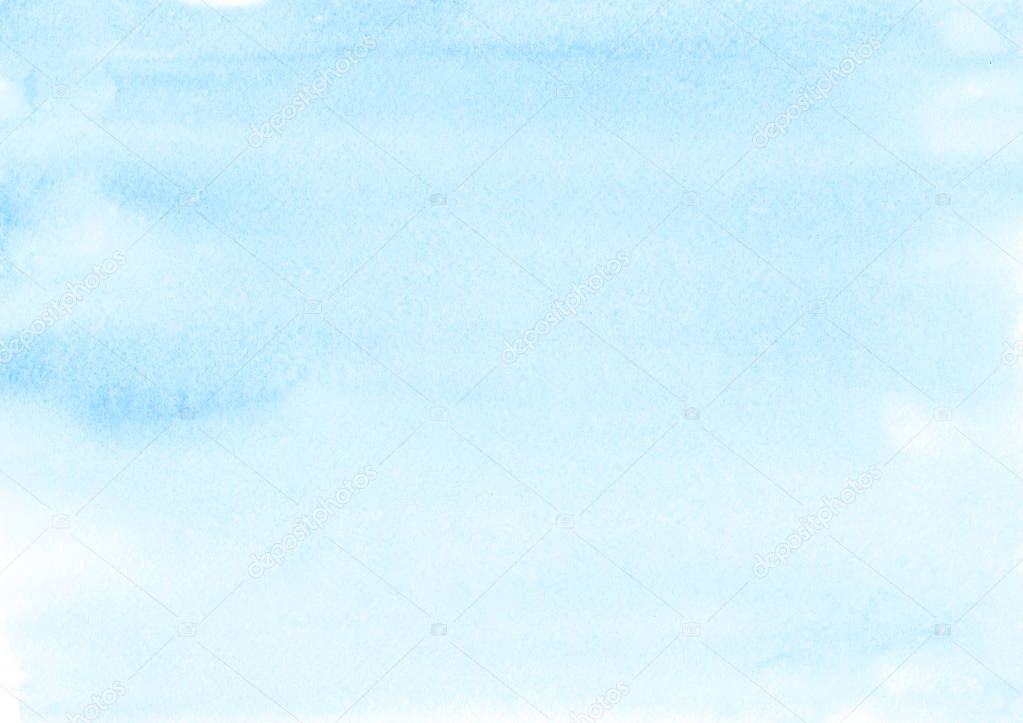 Jesus, die kostbare Perle
Matthäus 13, 45 - 46 
45 Mit diesem Reich ist es auch wie mit einem Kaufmann, der schöne Perlen sucht. 
46 Als er eine besonders wertvolle entdeckt, geht er los, verkauft alles, was er hat, und kauft sie.
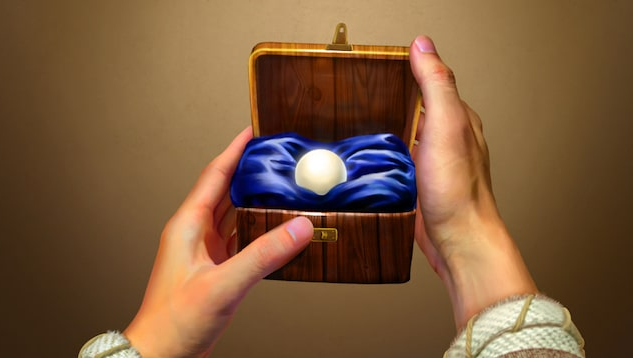 Jesus
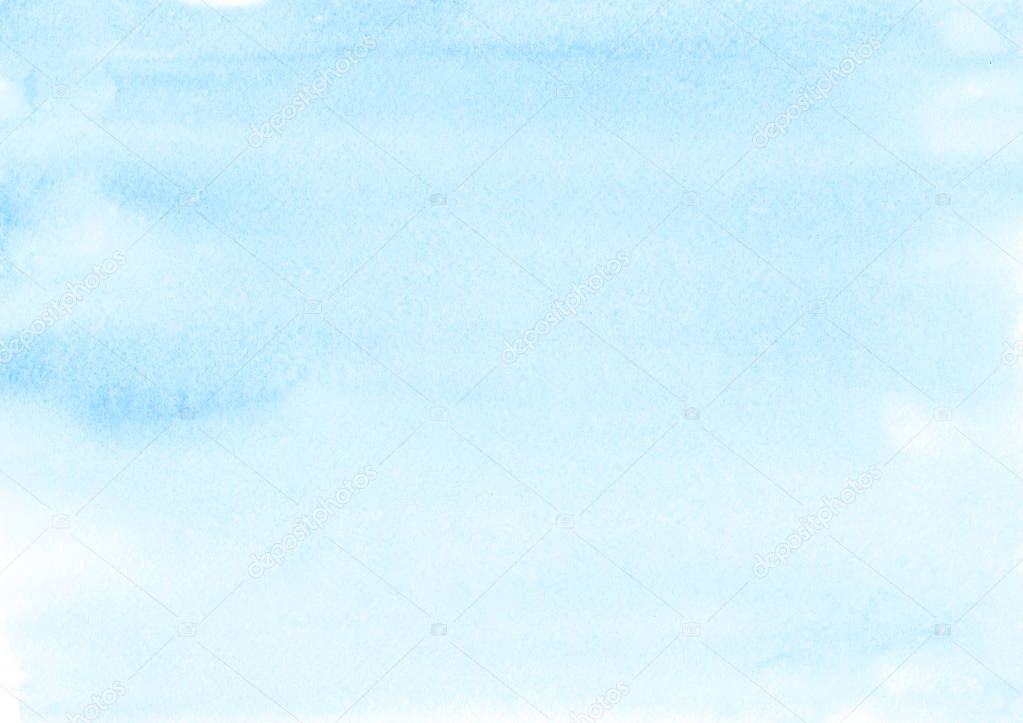 Jesus, die kostbare Perle
Suchen und Finden
1. Das Suchen von Jesus
2. Das Finden von Jesus
3. Das Loßlassen um Jesu Willen.
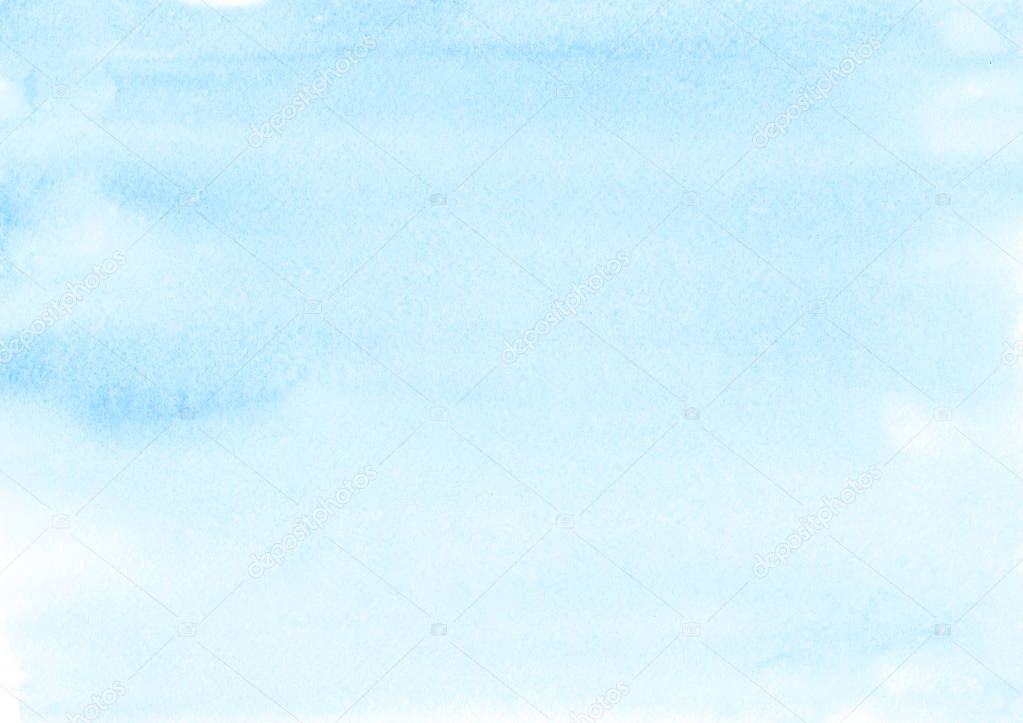 Jesus, die kostbare Perle
Suchen und Finden
1. Das Suchen von Jesus
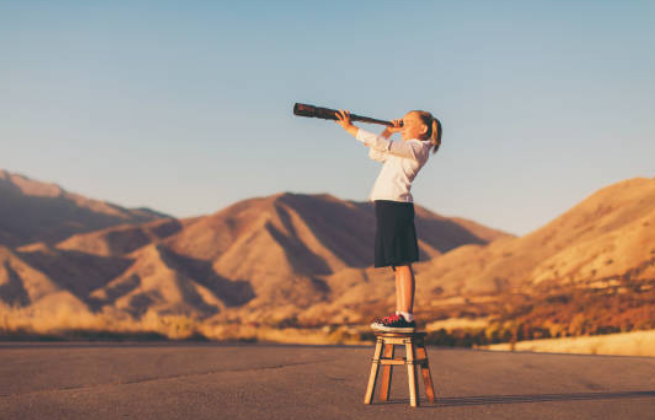 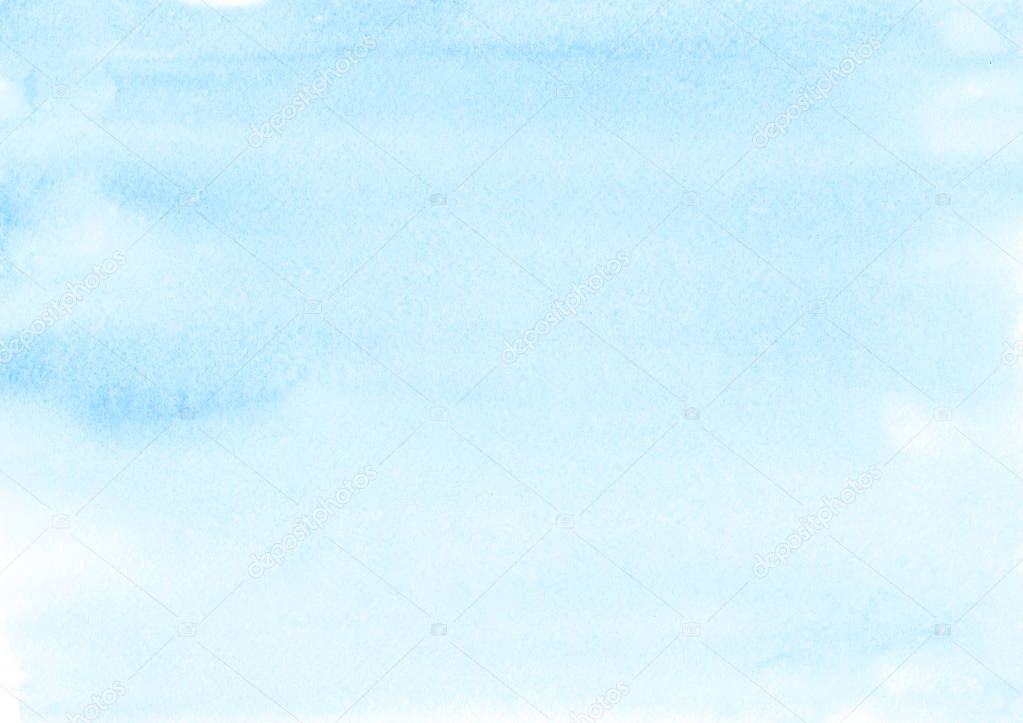 Jesus, die kostbare Perle
Drei Hilfen bei der Suche
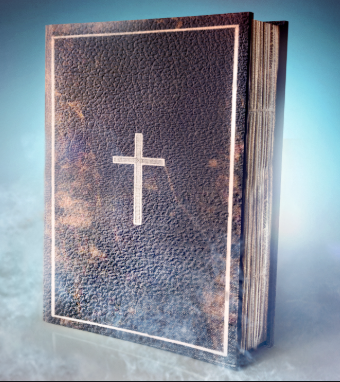 a.) Wo muss ich Jesus suchen? 
          
b.) Wie muss ich Jesus suchen?
              
c.) Was behindert die Suche nach Jesus?
A: In seinem Wort
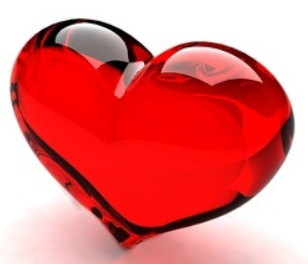 A: mit ganzem Herzen
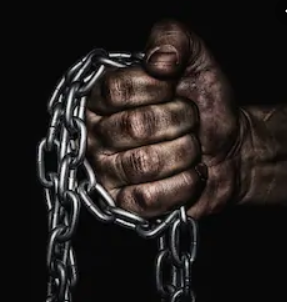 A: Festhalten an Sünde
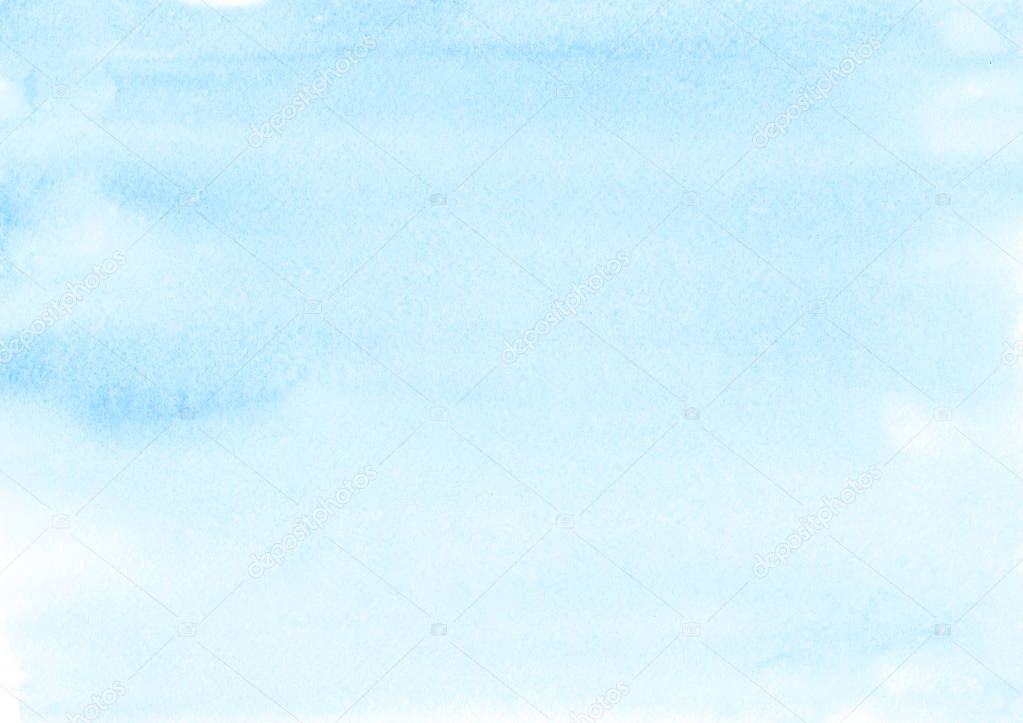 Jesus, die kostbare Perle
Suchen und Finden
1. Das Suchen von Jesus
2. Das Finden von Jesus
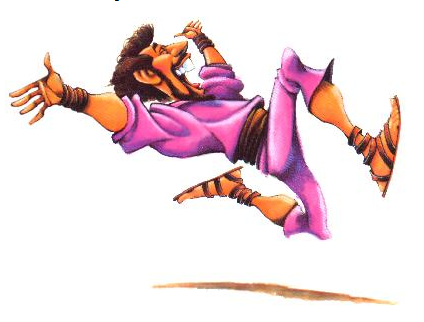 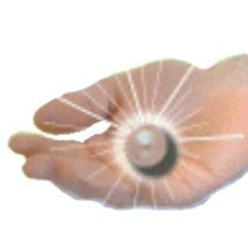 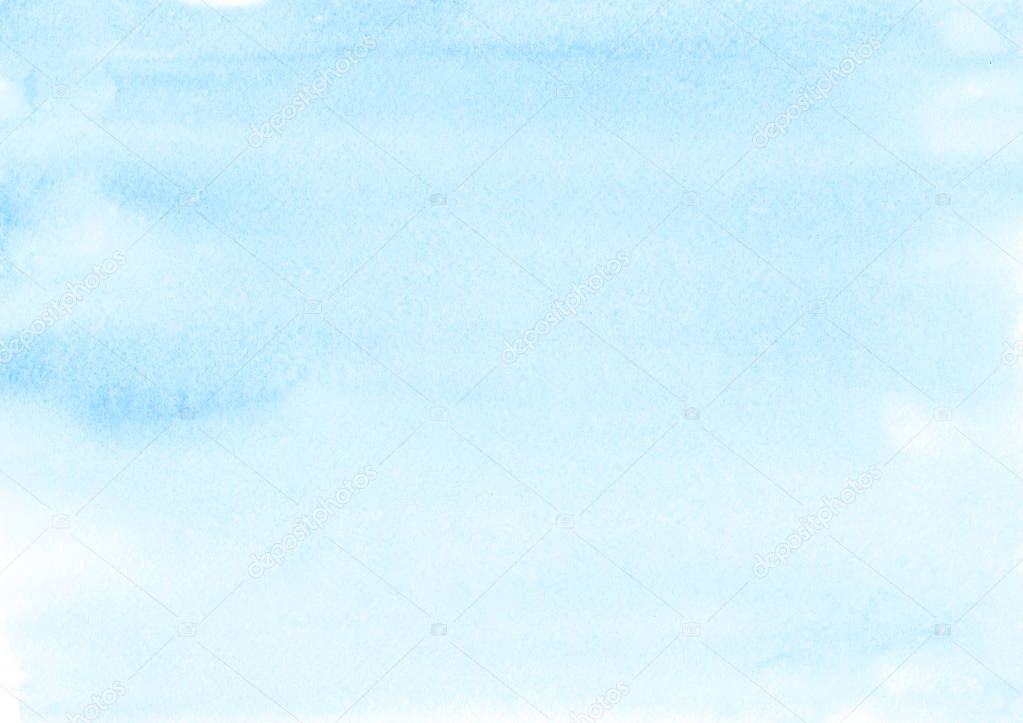 Jesus, die kostbare Perle
Suchen und Finden
1. Das Suchen von Jesus
2. Das Finden von Jesus
3. Das Loslassen um Jesu Willen.
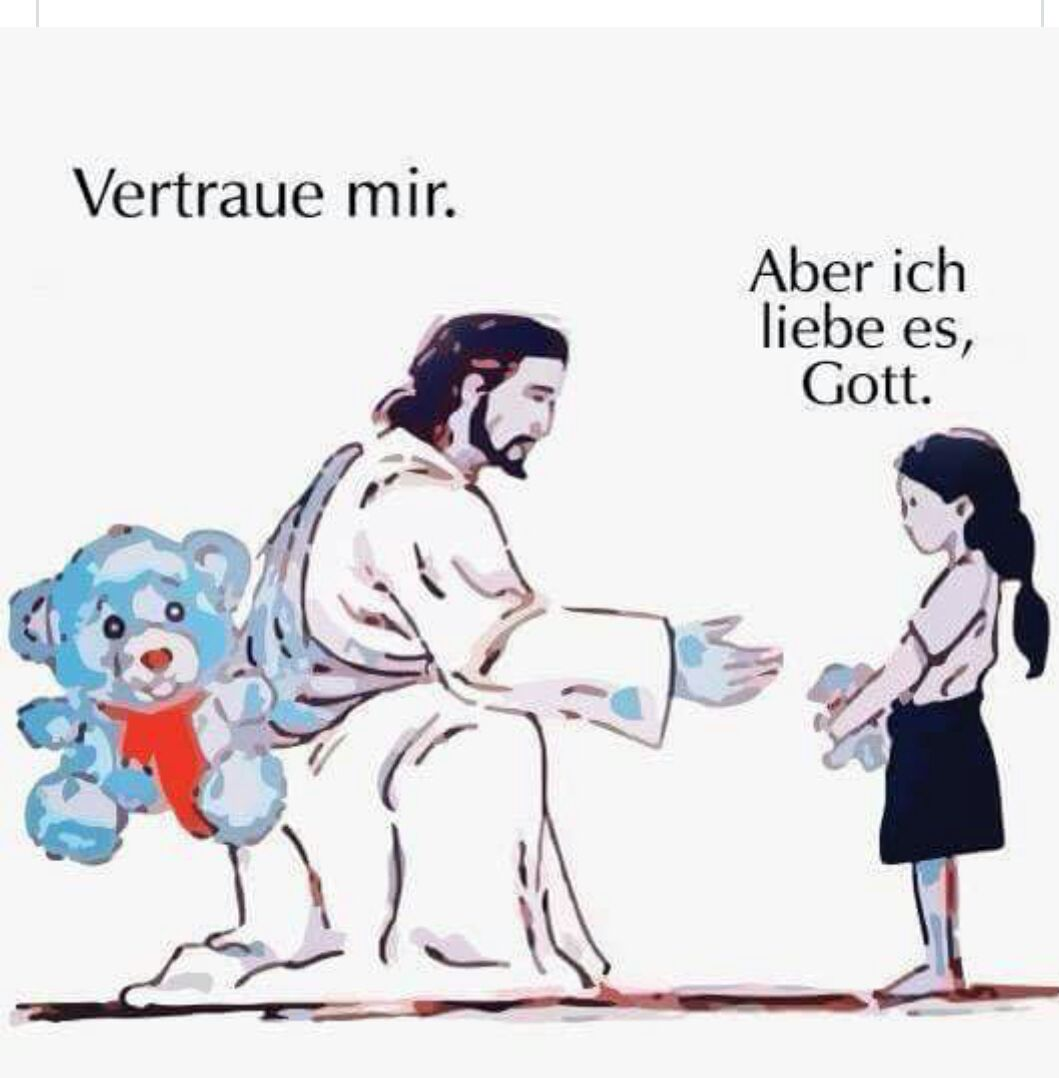 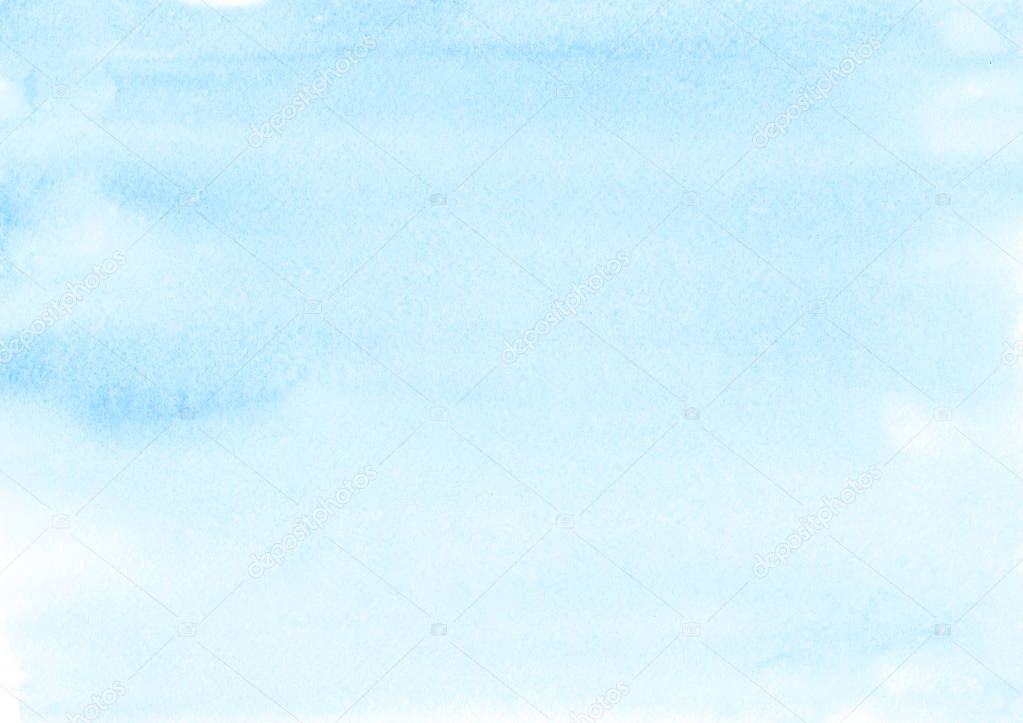 Jesus, die kostbare Perle
Das Loslassen um Jesu Willen

a.) das Geld.  
b.) die Ich-Zentriertheit.
c.) die Angst.
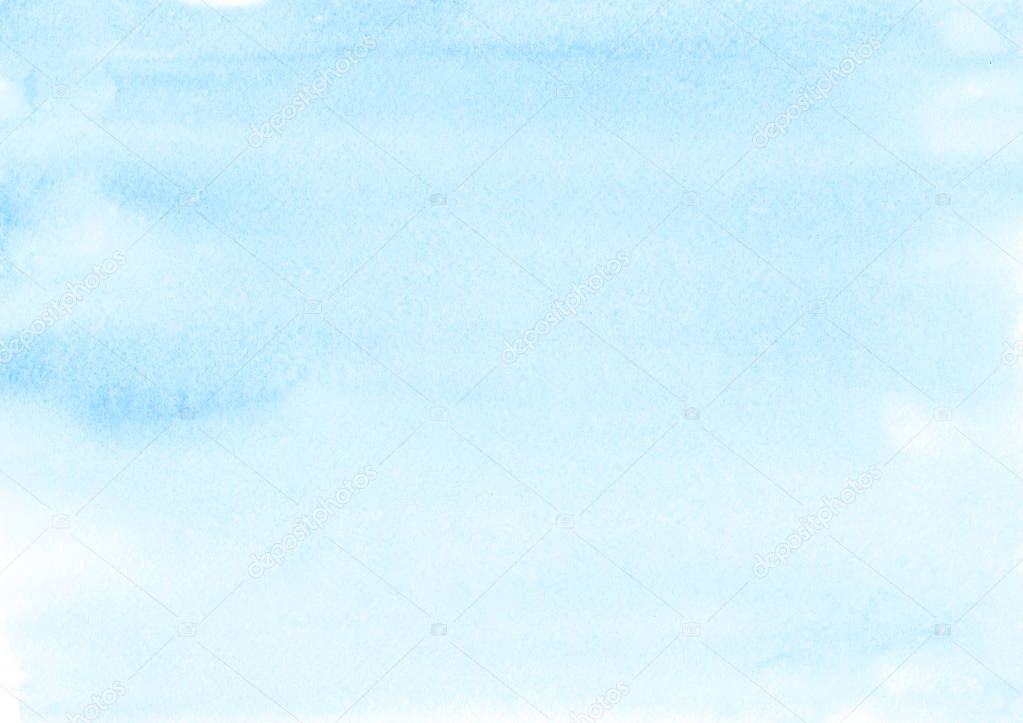 Jesus, die kostbare Perle
Das Loslassen um Jesu Willen.
a.) das Geld.  
b.) die Ich-Zentriertheit.
c.) die Angst.
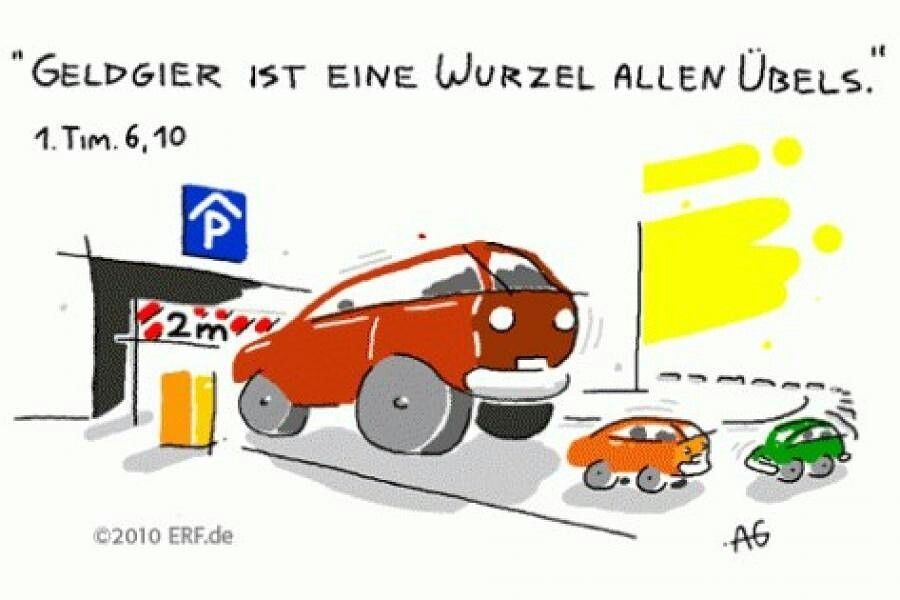 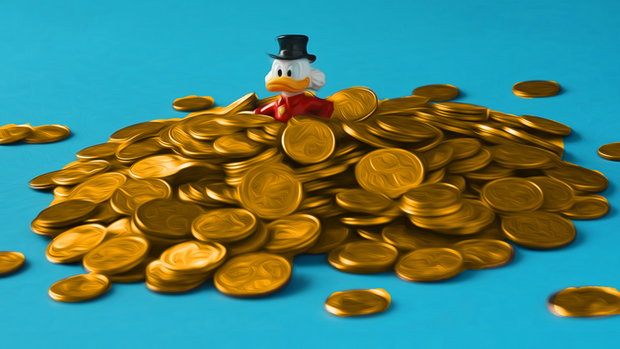 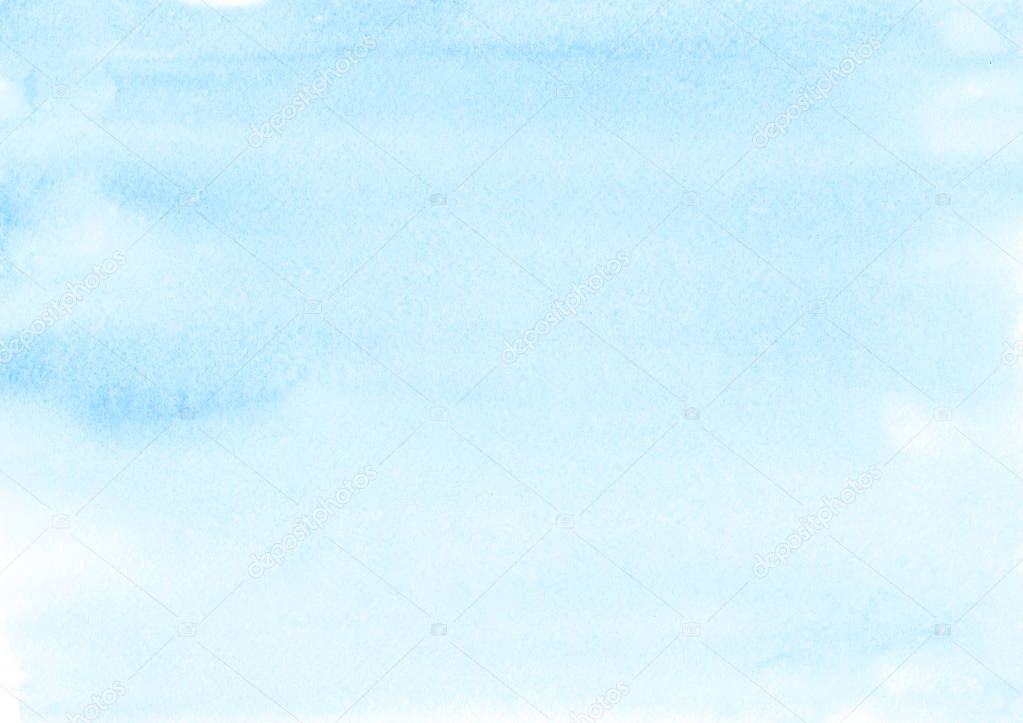 Jesus, die kostbare Perle
Das Loslassen um Jesu Willen.

a.) das Geld.  
b.) die Ich-Zentriertheit.
c.) die Angst.
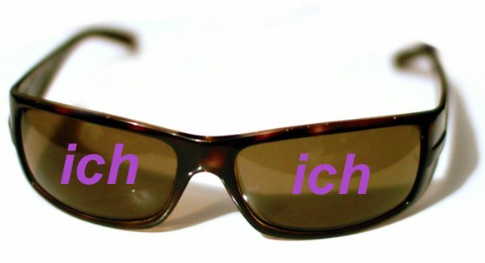 Alle denken nur an sich, 
nur ICH, ich denk an mich
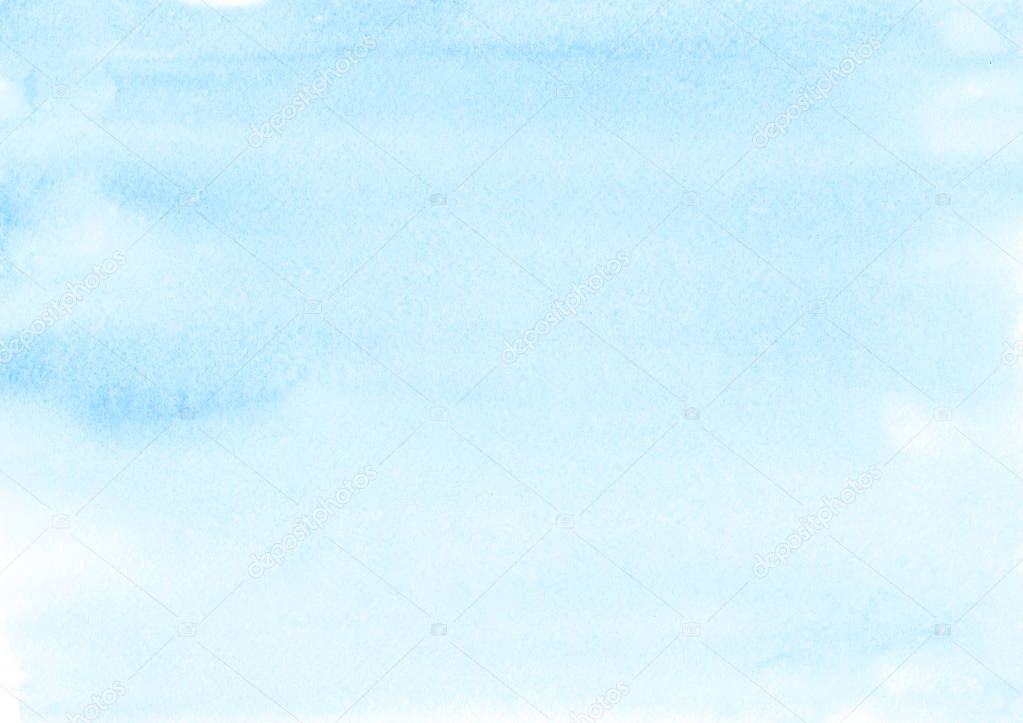 Jesus, die kostbare Perle
Das Loslassen um Jesu Willen.

a.) das Geld.  
b.) die Ich-Zentriertheit.
c.) die Angst
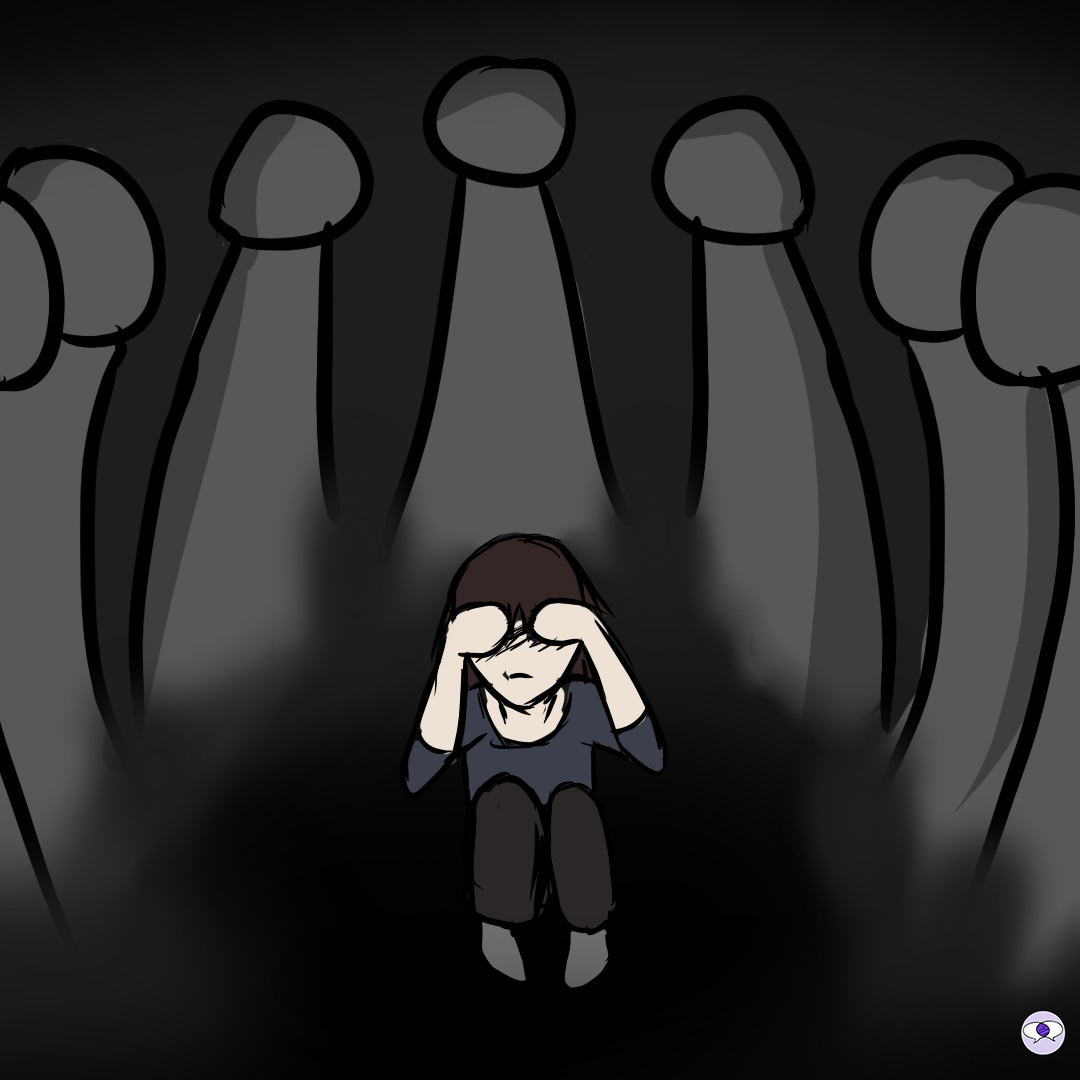 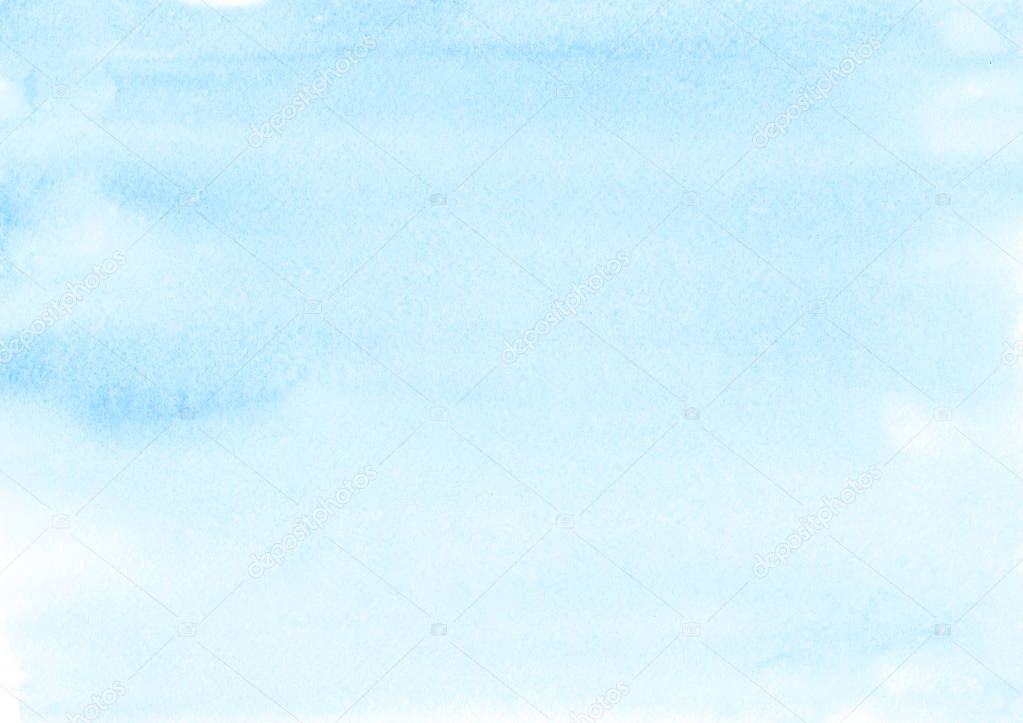 Jesus, die kostbare Perle
Zusammfassung:  Suchen und Finden
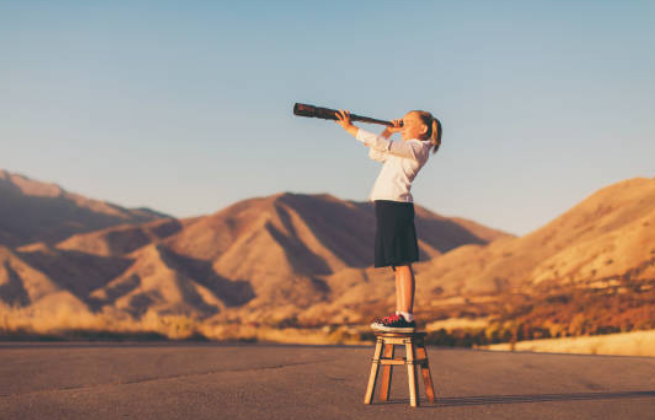 1. Das Suchen von Jesus
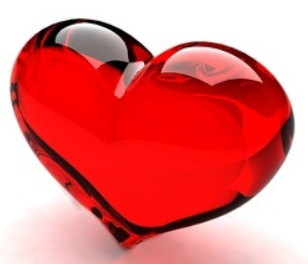 2. Das Finden von Jesus
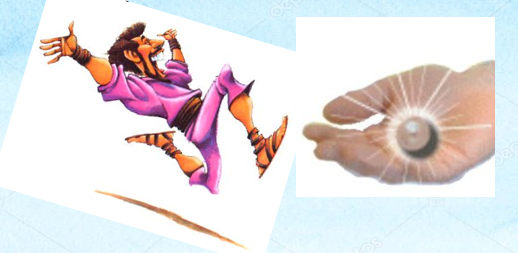 3. Das Loßlassen um Jesu Willen.
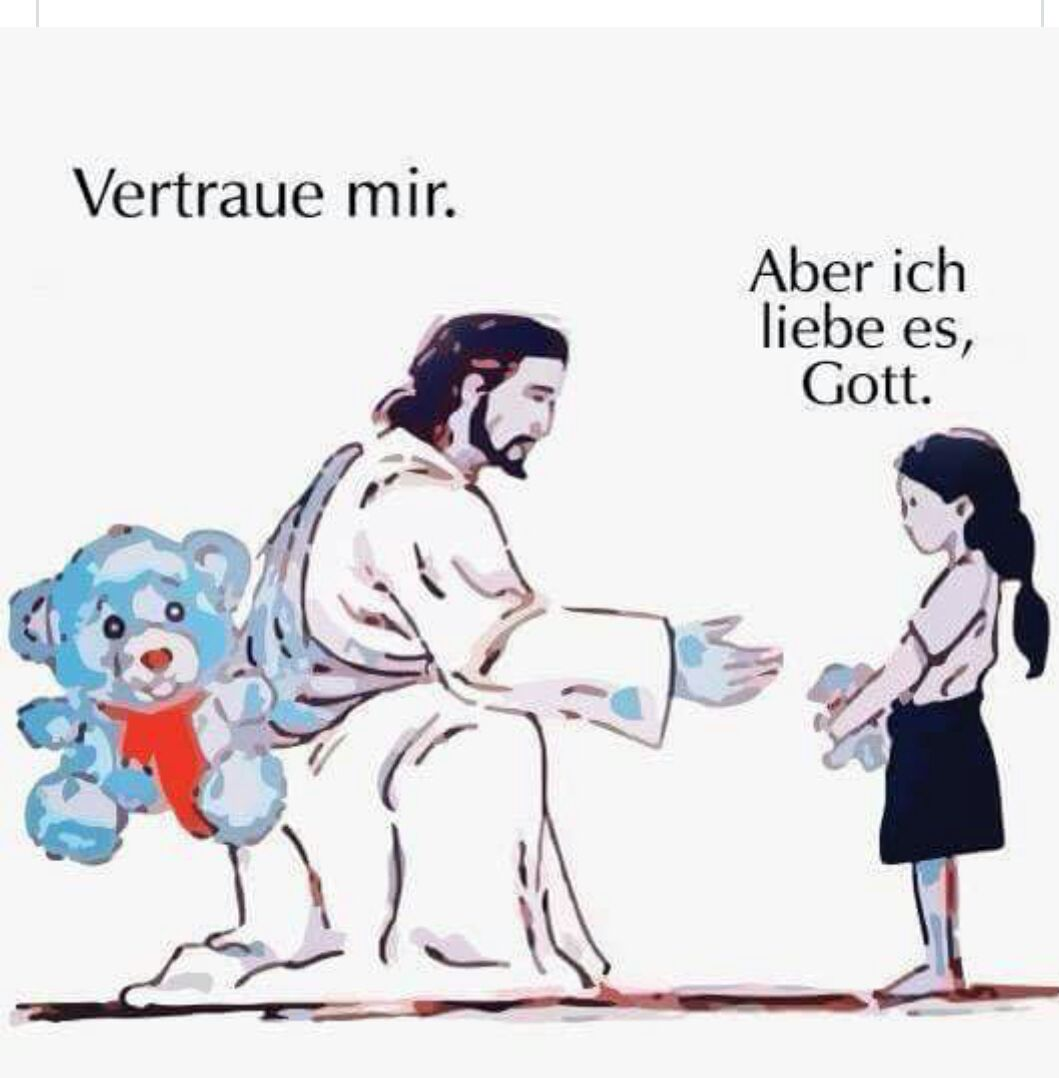 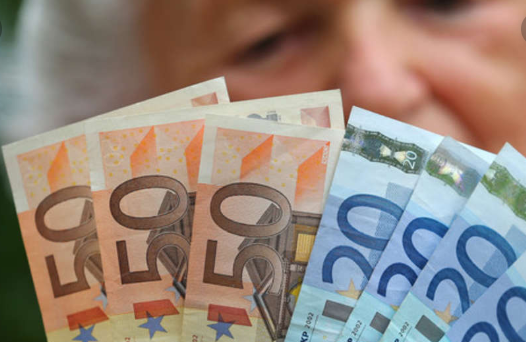 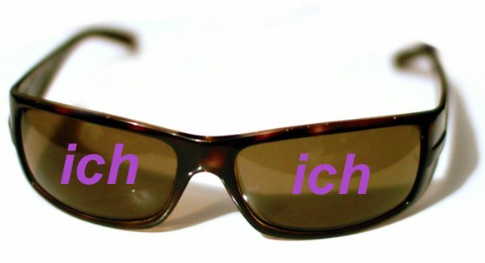 Wo:  In der Bibel
Wie: Mit ganzem Herzen
Was behindert die Suche? Festhalten an Sünde
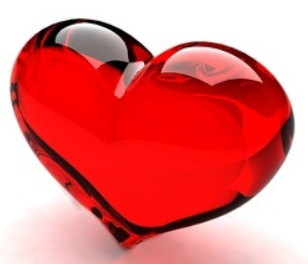 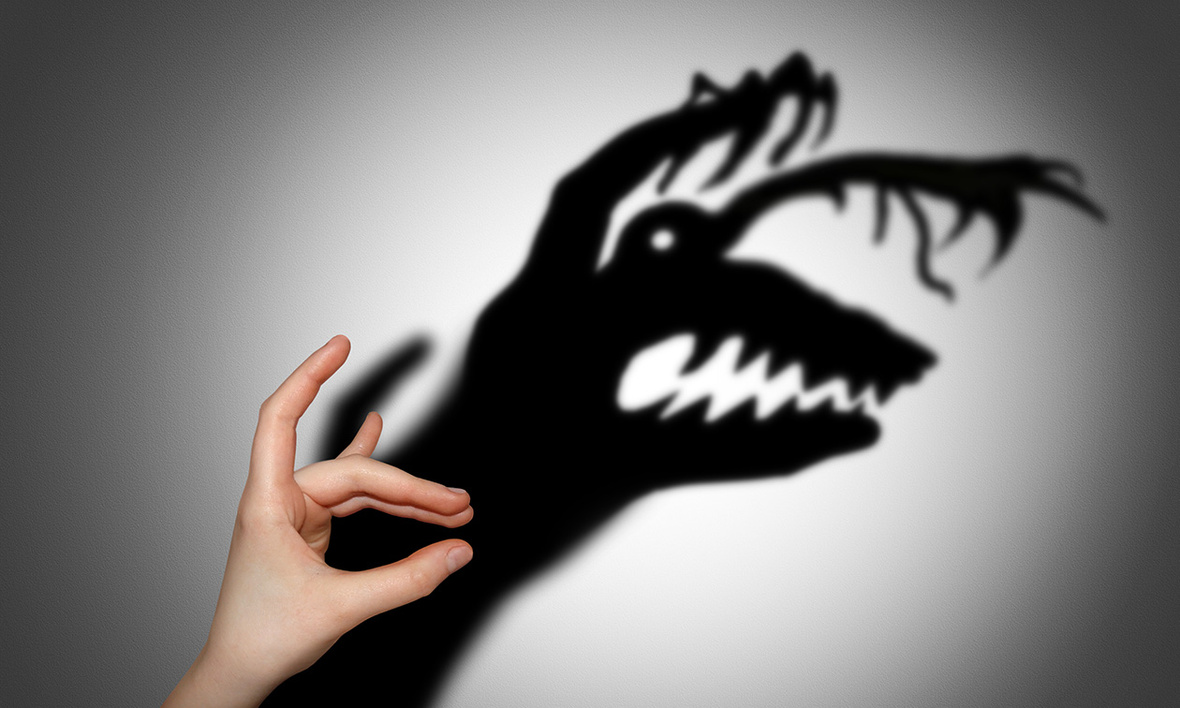 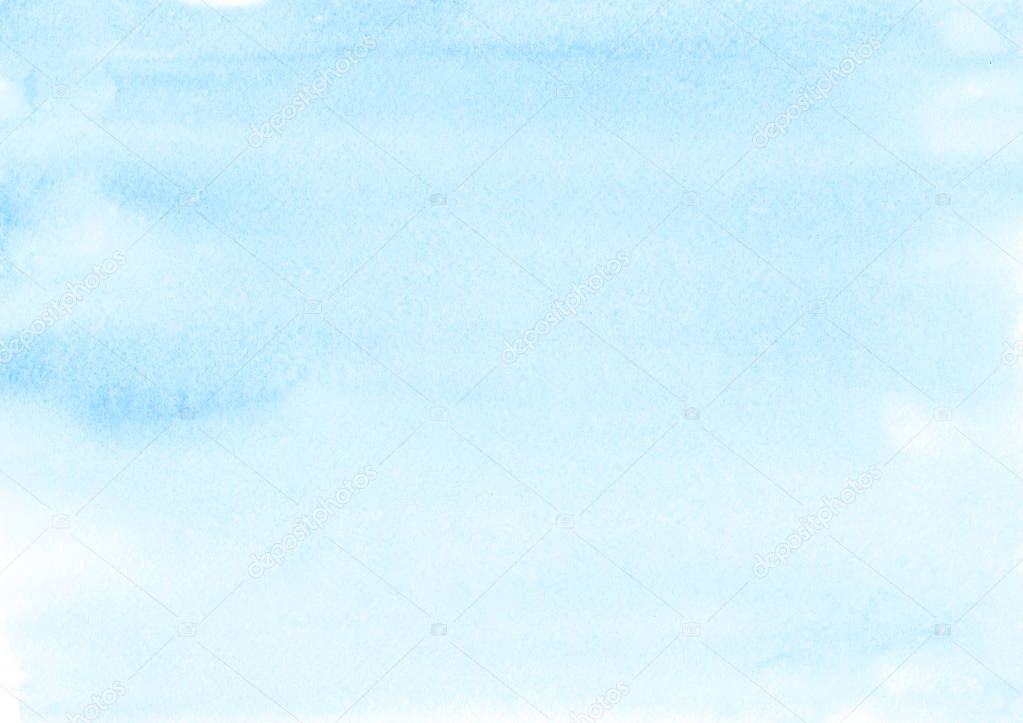 Matthäus 13  Verse 45-46:    Die kostbare Perle 
                        SUCHEN und FINDEN
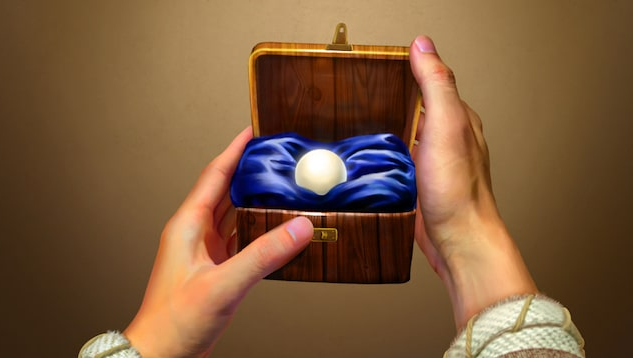 Jesus
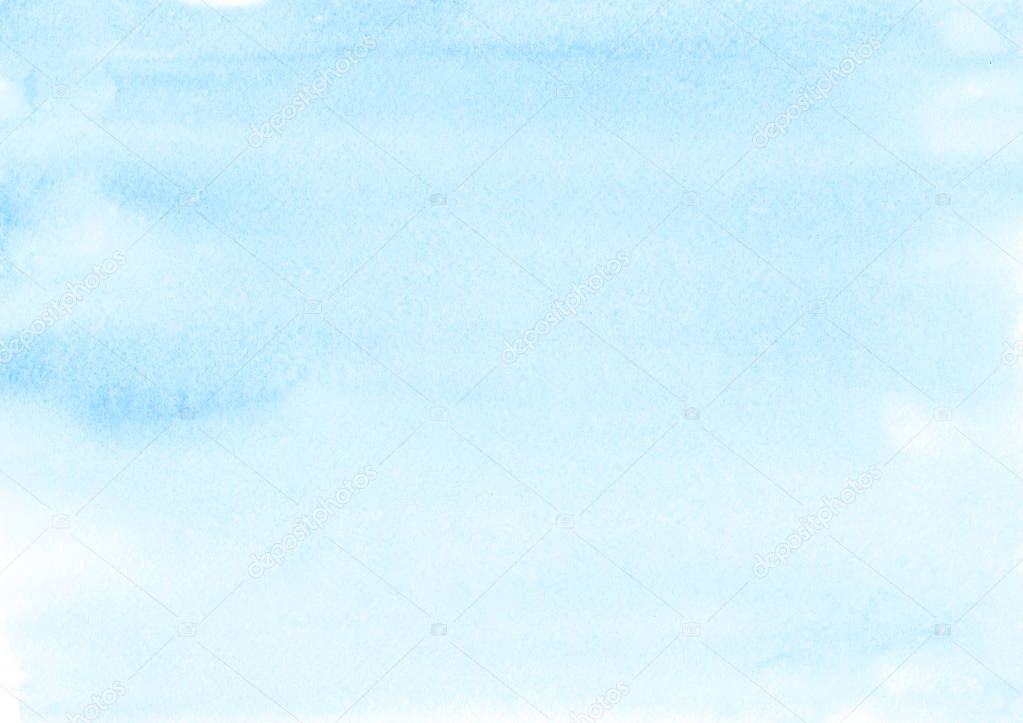